Komunikace, komunikační kompetence, vymezení základních pojmů
Mgr. et Mgr. Petra Volná
Komunikace
Jednotná definice pojmu neexistuje → není možné uvést definici zahrnující všechny kognitivní, filozofické, sociální, kulturní a lingvistické aspekty a všechny roviny významu a dopadu
Z lat. „communicatio“ = spojování, sdělování
Termín je využíván v řadě vědních oborů → spjat především s užíváním jazyka (Mikulaštík, M., 2003)
„Obecně lidská schopnost užívat výrazové prostředky k vytváření, udržování a pěstování mezilidských vztahů“ (Klenková, J., 2006, s. 25).
Významně ovlivňuje rozvoj osobnosti
Je důležitá v mezilidských vztazích
Je prostředkem mezilidských vztahů 
Jedna z nejdůležitějších životních potřeb
Proces komunikace
Verbální a neverbální komunikace
Verbální komunikace 
Všechny komunikační procesy realizované za pomoci mluvené nebo psané řeči

Neverbální  komunikace – nonverbální, neslovní, mimoslovní 
Doprovod slovní komunikace (gesta, mimika, postoj těla, pohledy očí, vzdálenost, tělesný kontakt, tón hlasu a další neverbální aspekty řeči, oblečení a úprava zevnějšku)
Vokální/paralingvistické fenomény – kvalita hlasu a způsob mluvení
Nonvokální/extralingvistické fenomény – mimika, gestika, haptika, držení těla a zrakový kontakt
	https://www.youtube.com/watch?v=bxjLoFa3n_Y
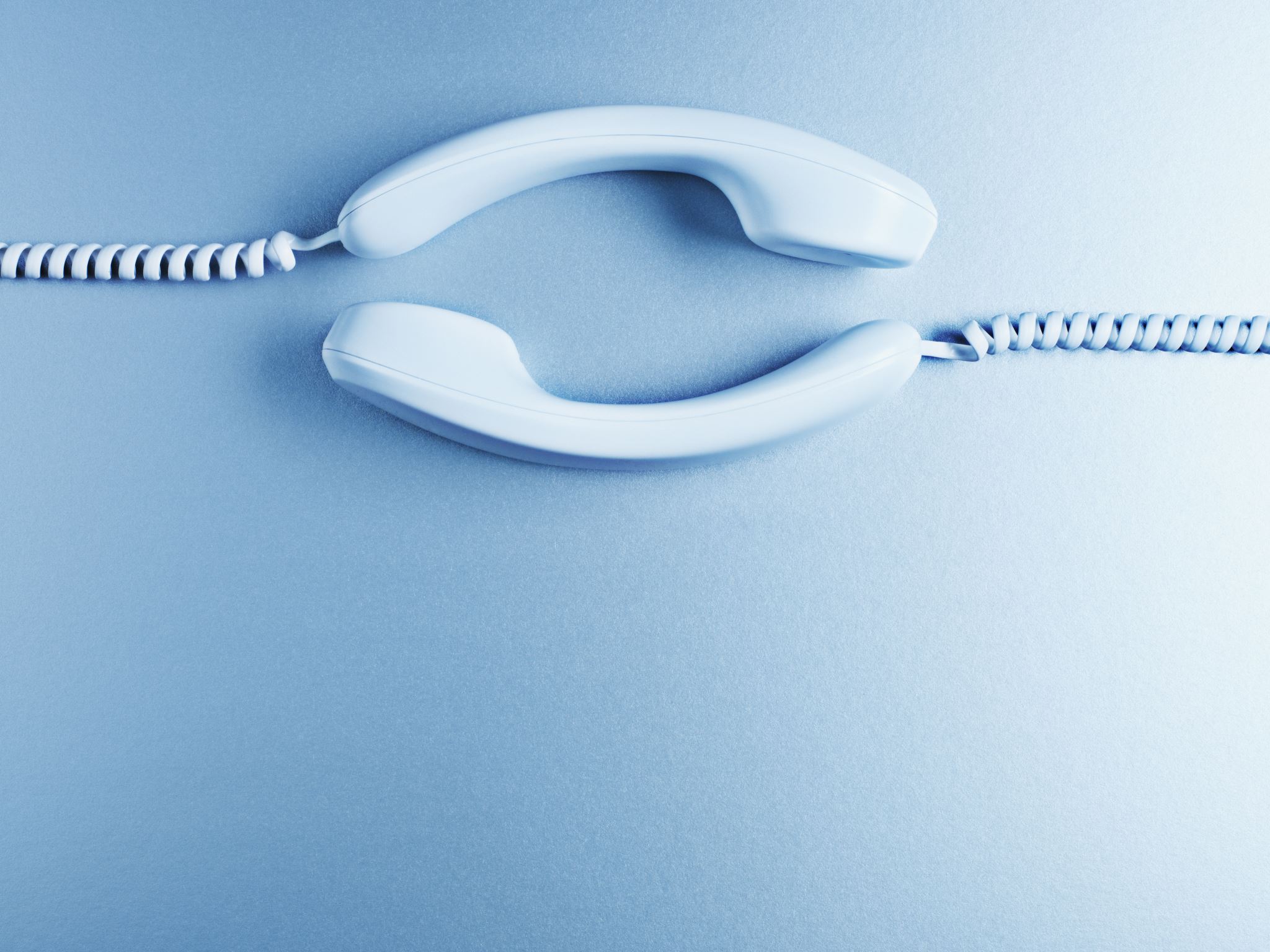 RozdílVerbální x neverbální komunikace
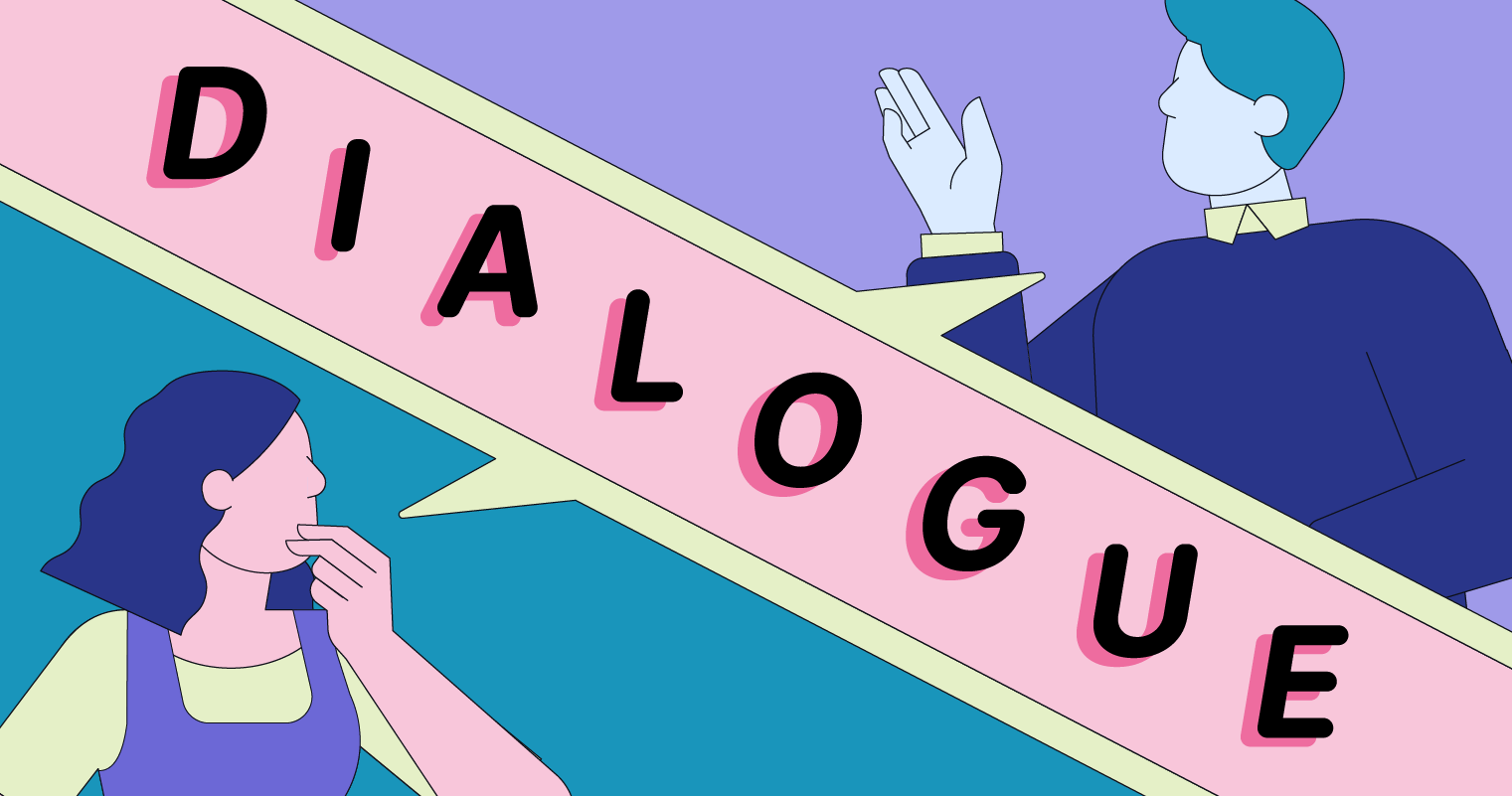 Komunikace a její druhy
Monolog 
Osoba hovoří samostatně → prezentace, přednáška

Dialog
symetrický (oba účastníci hovoří navzájem)
asymetrický (jeden účastník hovoří k druhému)
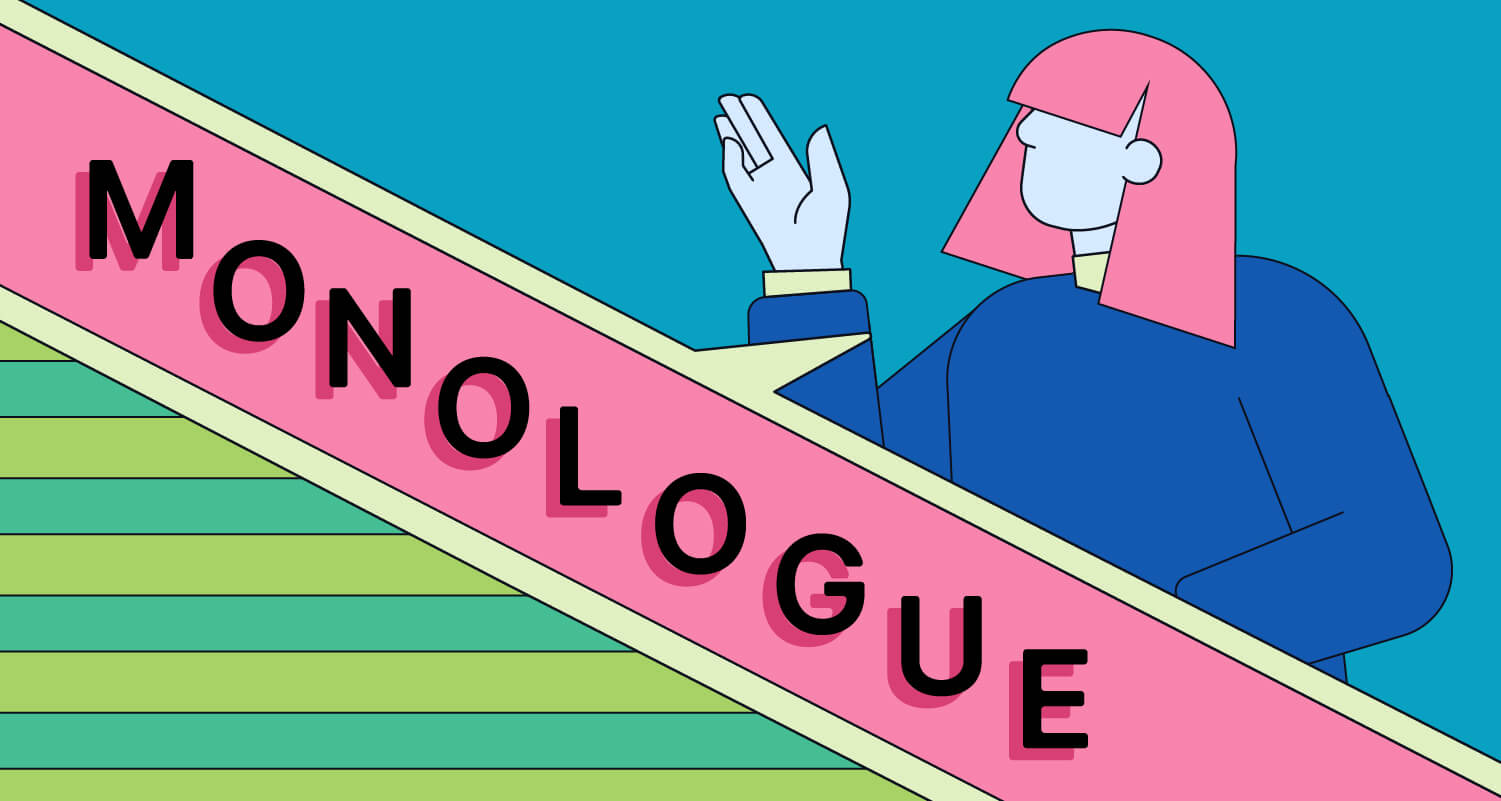 Funkce komunikace
Schopnost komunikace 
základní a životně důležitý proces pro existenci a organizaci každé společnosti → bez komunikace nemůže žádná společnost existovat

Funkce:
informativní – předat informace 
instruktivní – vysvětlit postup
přesvědčování – přesvědčit/ovlivnit druhého člověka 
zábavná – pobavit 
socializační a společensky integrující  – vytváření a prohlubování vztahů s druhými
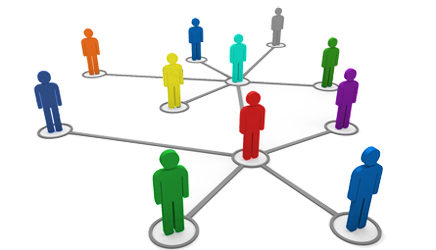 Komunikační kompetence
„Soubor jazykových znalostí a dovedností, umožňujících mluvčímu realizovat komunikační procesy, a to úměrně k situaci, charakteristikám posluchačů apod.“ (Vymětal, J., 2008, s. 25)
Zahrnují všechny mentální předpoklady, kterými jedinec disponuje a které mu umožňují podílet se aktivně na komunikaci → realizovat svůj komunikační záměr
Schopnost jedince správně rozpoznat situaci 
kdy je vhodné začít hovořit
kde
s kým
jaká témata a způsoby k hovoru zvolit (Pokorný, J., 2010)
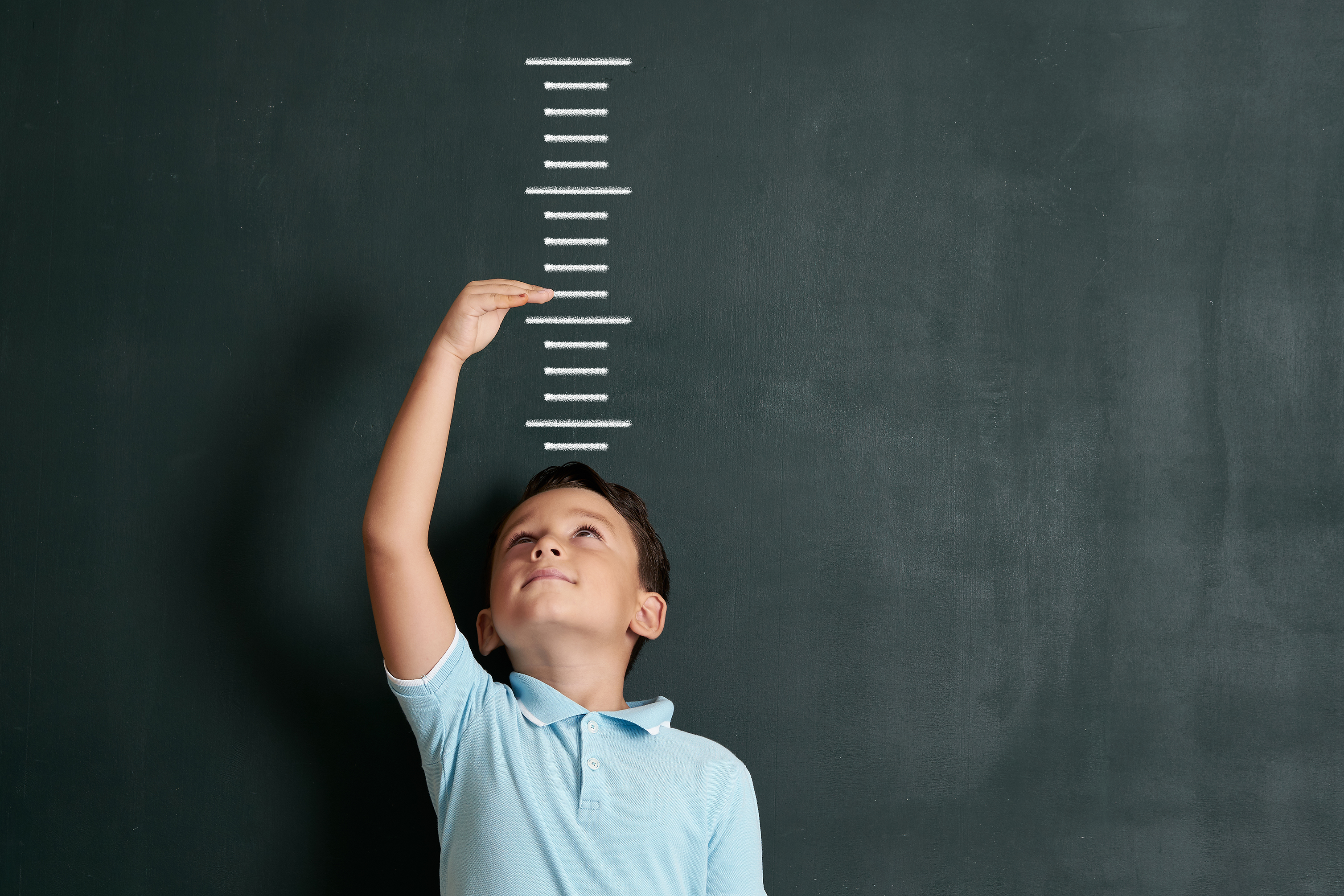 Vývoj komunikačních kompetencí
Vyvíjí se u dětí již od raného věku v úzké spojitosti s osvojováním si jazyka
Komunikační kompetence si osvojují všechny vyvíjející se děti → v závislosti na individuálním tempu a způsobu
K vývoji dochází spontánním způsobem na základě vlastních zkušeností, ale také řízeným učením
v raném věku (cca do 3 let) dominuje spontánní osvojování komunikačních kompetencí
později je zpravidla osvojování doprovázeno řízeným učením (Průcha, J., 2011).
Zdroje
BYTEŠNÍKOVÁ, Ilona. Rozvoj komunikačních kompetencí u dětí předškolního věku. 1. vyd. Brno: Masarykova univerzita, 2007, 200 s. ISBN 978-80-210-4454-8.
KEJKLÍČKOVÁ, Ilona. Logopedie v ošetřovatelské praxi. 1. vyd. Praha: Grada, 2011, 128 s. ISBN 978-802-4728-353
KLENKOVÁ, Jiřina. Logopedie: narušení komunikační schopnosti, logopedická prevence, logopedická intervence v ČR, příklady z praxe. 1. vyd. Praha: Grada, 2006, 224 s. ISBN 80-247-1110-9.
LECHTA, Viktor. Symptomatické poruchy řeči u dětí. Vyd. 3., dopl. a přeprac. Přeložil Jana KŘÍŽOVÁ. Praha: Portál, 2011. ISBN 978-80-7367-977-4.
LEJSKA, Mojmír. Poruchy verbální komunikace a foniatrie. Brno: Paido, 2003, 156 s. ISBN 80-731-5038-7.
MIKULÁŠTÍK, Milan. Komunikační dovednosti v praxi. 1. vyd. Praha: Grada, 2003, 361 s. ISBN 80-247-0650-4.
POKORNÝ, Jan. Lingvistická antropologie: jazyk, mysl a kultura. 1. vyd. Praha: Grada, 2010, 346 s. ISBN 978-802-4728-438.
ŠKODOVÁ, Eva a JEDLIČKA, Ivan. Klinická logopedie. 2., aktualiz. vyd. Praha: Portál, 2007. ISBN 978-80-7367-340-6.
VYBÍRAL, Zbyněk. Psychologie lidské komunikace. 1. vyd. Praha: Portál, 2000, 264 s. ISBN 80-717-8291-2.
VYMĚTAL, Jan. Průvodce úspěšnou komunikací: efektivní komunikace v praxi. 1. vyd. Praha: Grada, 2008, 322 s. ISBN 9788024726144.
ZEZULKOVÁ, Eva. Jazyková a komunikativní kompetence dětí s mentálním postižením. Ostrava: Ostravská univerzita, 2011. ISBN 978-80-7368-991-9.
ZEZULKOVÁ, Eva. Symptomatické poruchy řeči. In E-learning kurz pro studenty studijního programu Speciální pedagogika Fakulty veřejných politik v Opavě. Opava: Slezská univerzita v Opavě.